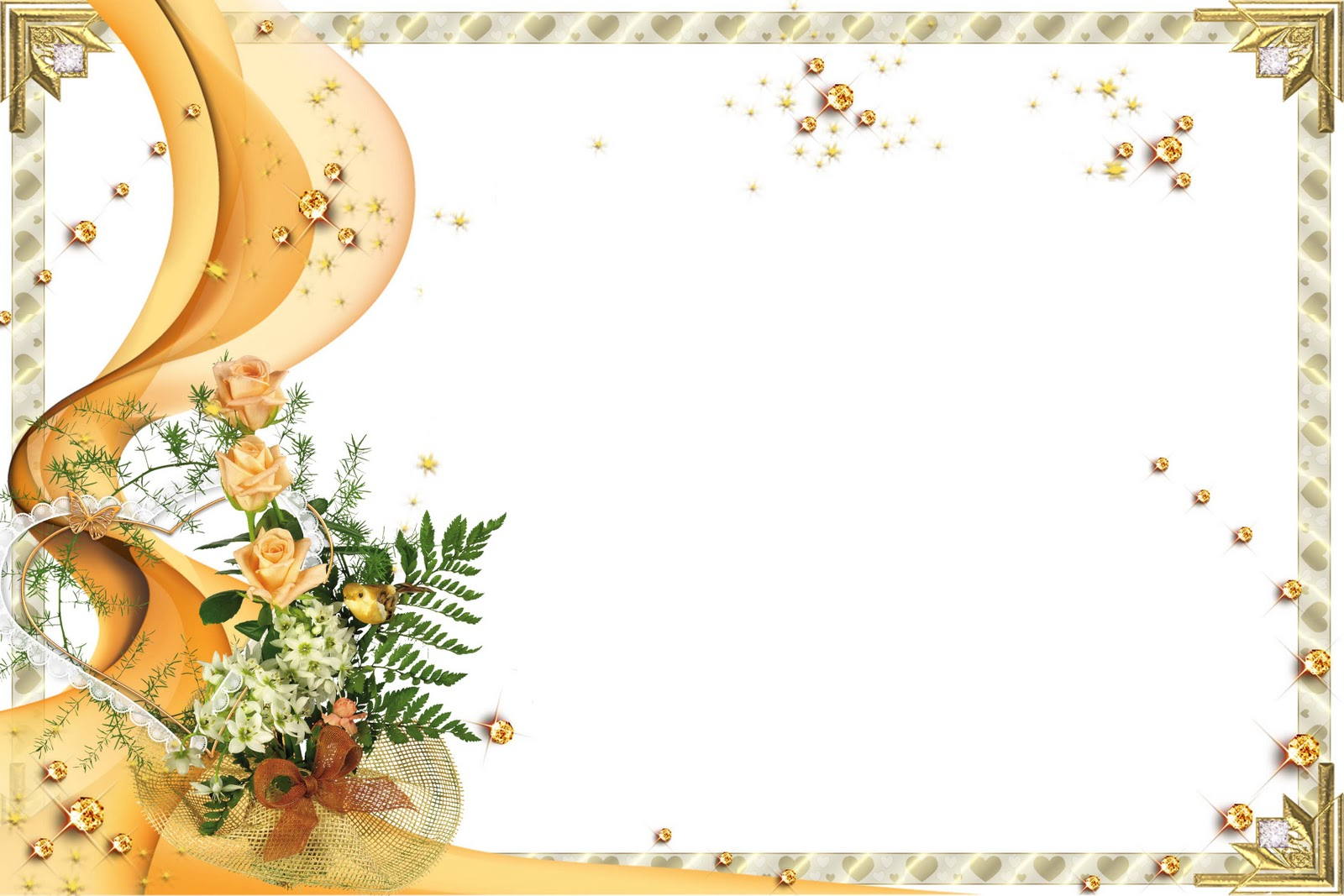 সবাইকে  স্বাগতম
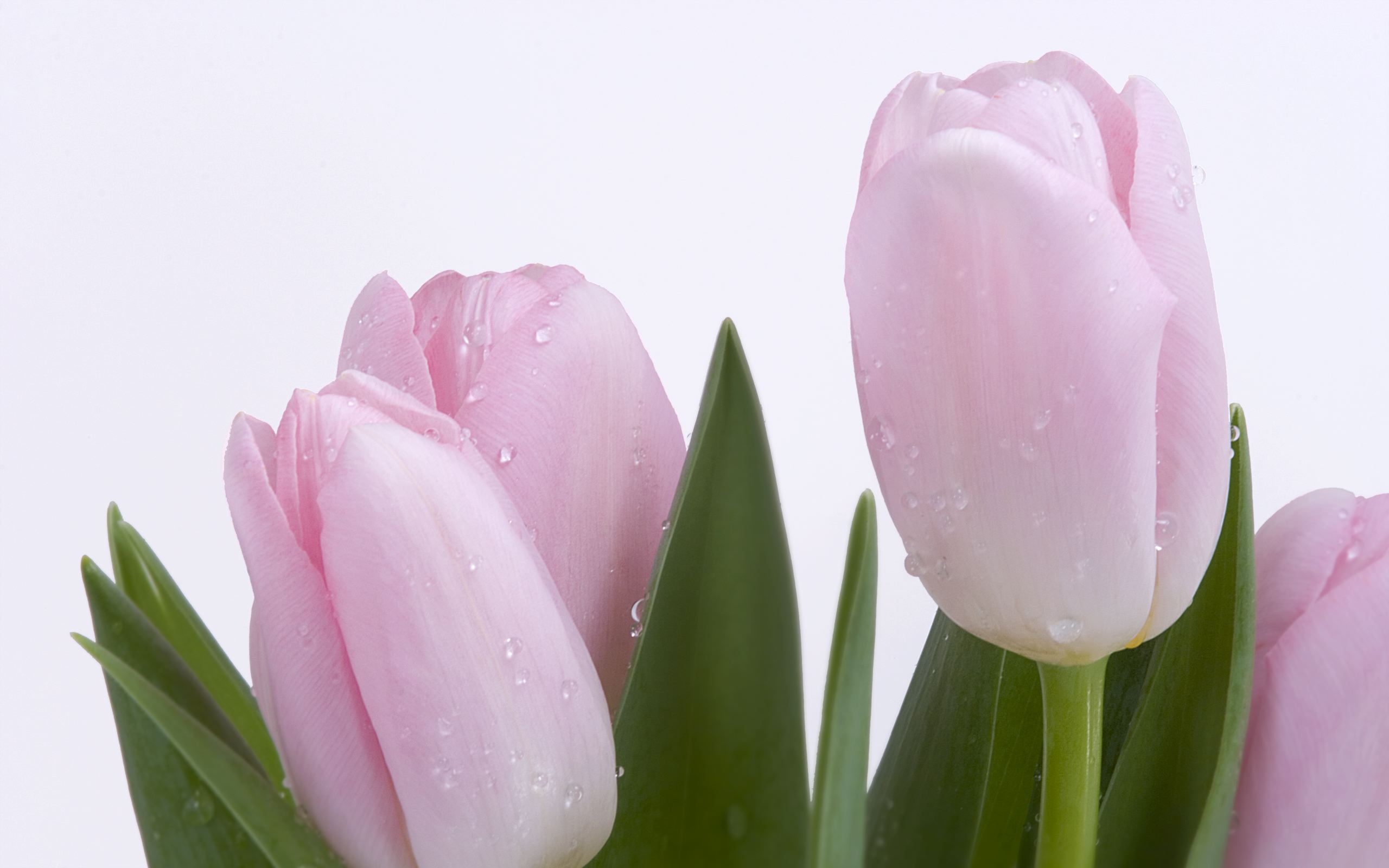 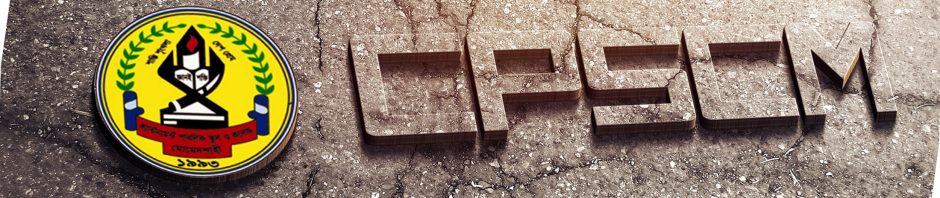 উপস্থাপনায়
গণিত বিভাগ
ক্যান্টনমেন্ট পাবলিক স্কুল ও কলেজ, মোমেনশাহী।
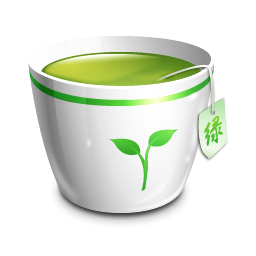 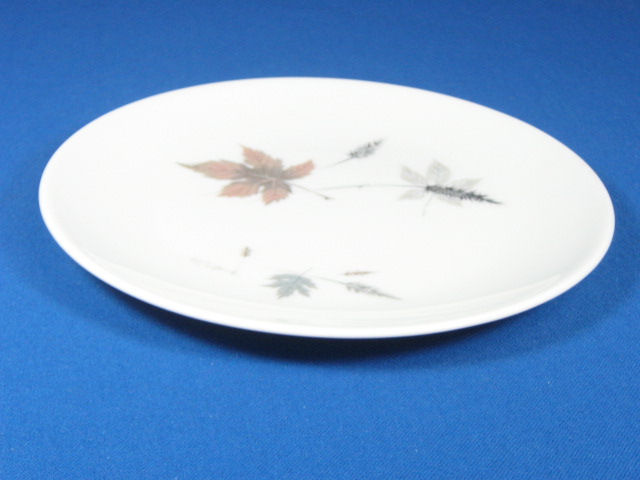 টি সেট
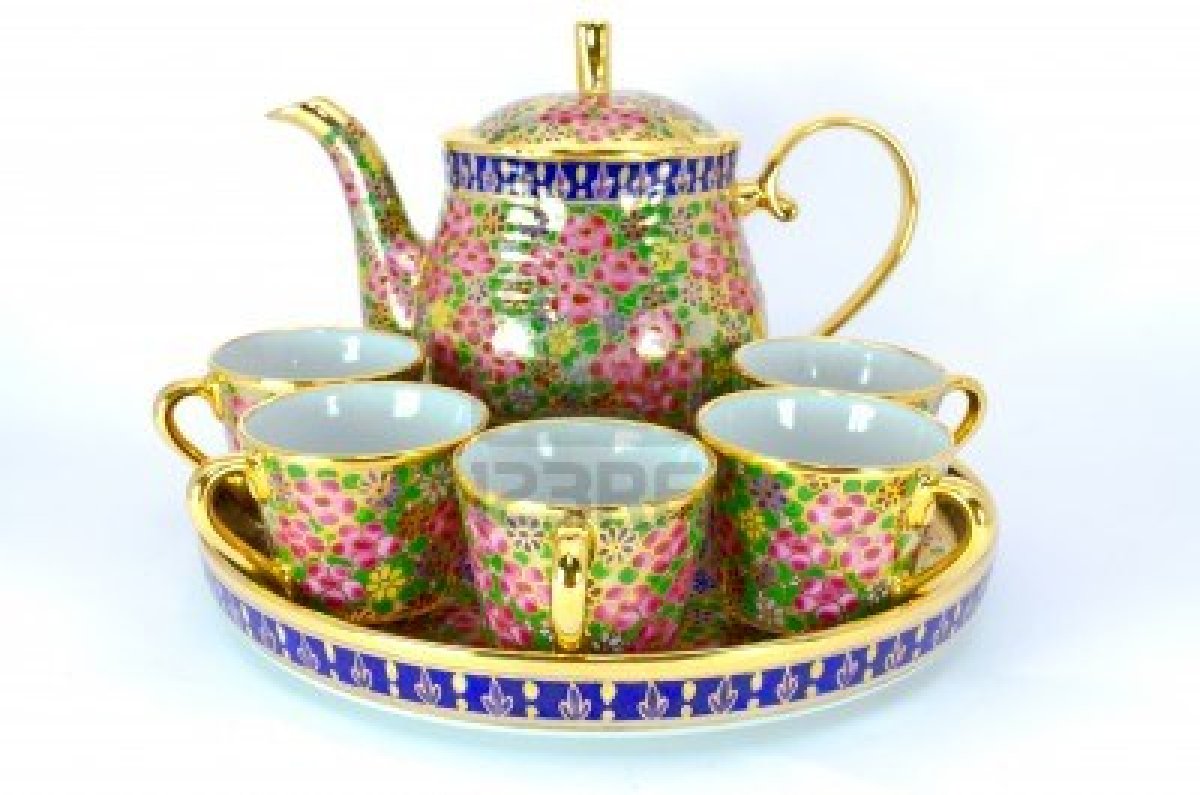 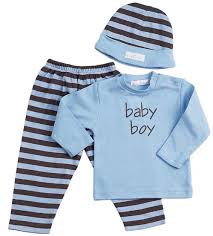 টি সেট
এক সেট জামা
অধ্যায়ঃ ২ 
   পাঠঃ ১
আজকের আলোচ্য বিষয়:
সেট
শিখণফল:
এই পাঠ শেষে শিক্ষার্থীরা ---
1। সেটের সংজ্ঞা বলতে পারবে।
2। সসীম সেট ও অসীম সেট কী তা বলতে পারবে।
৩। সংযোগ সেট ও ছেদ সেটের ব্যাখ্যা দিতে পারবে।
৪। সেট সংক্রান্ত সমস্যা সমাধান করতে পারবে।
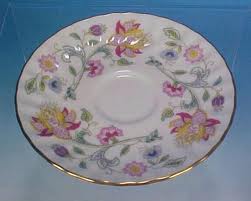 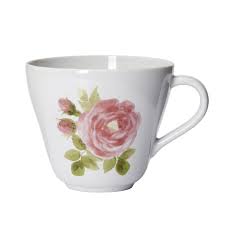 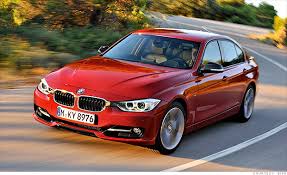 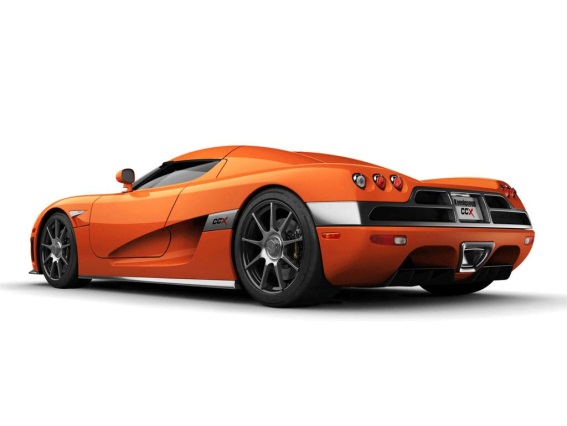 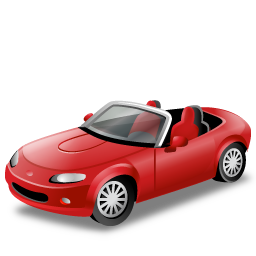 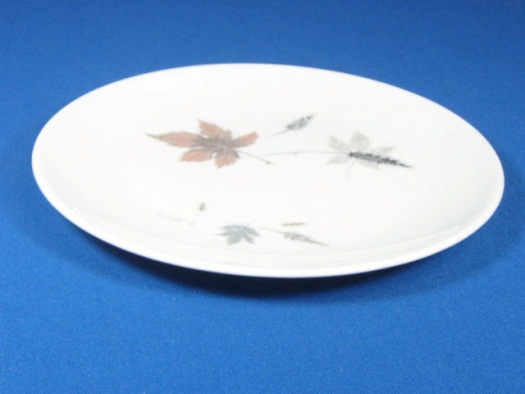 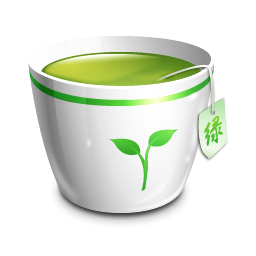 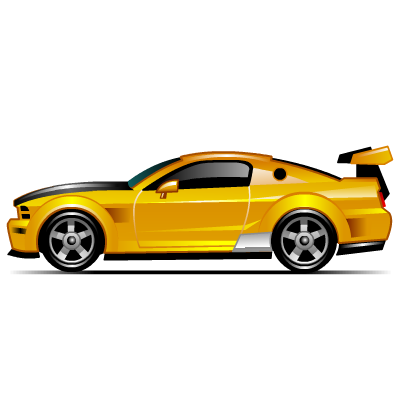 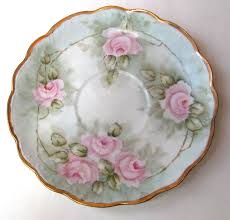 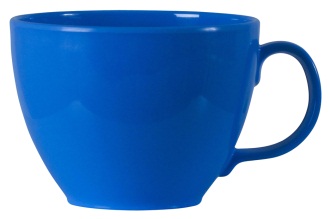 পিরিজের সেট
গাড়ির সেট
কাপের সেট
পাশের ছবি থেকে কিছু শব্দ লিখতে পারি:
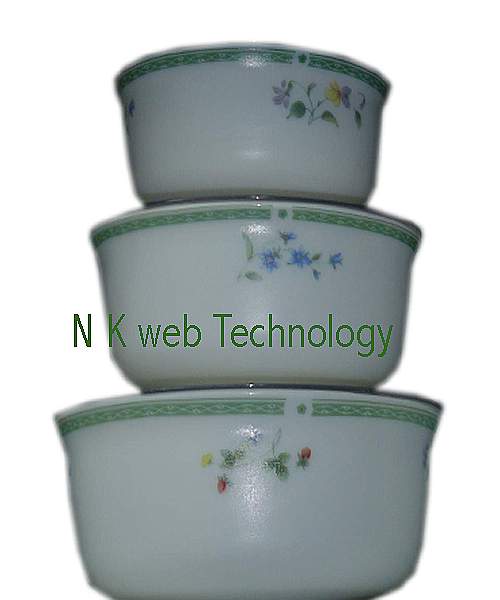 সদৃশতা / একই জাতীয়

একত্রে / সমাবেশ/ সংগ্রহ

বাস্তব জগতের বস্তু

নির্দিষ্ট সংখ্যক বস্তু
টিফন বক্স
সেটের সংজ্ঞা
বাস্তব বা চিন্তা জগতের সু-সংজ্ঞায়িত বস্তুর সমাবেশ বা সংগ্রহকে সেট বলে।
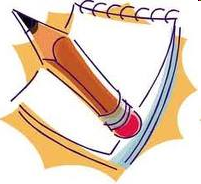 সেট লেখার পদ্ধতি ও উপাদান/সদস্য
Friends  =  { ফাহিম, জহির, মিজান, জুবায়ের }
Friends  =  {ফাহিম, জহির, মিজান, জুবায়ের }
Friends  =  {ফাহিম, জহির, মিজান, জুবায়ের }
Friends  =  {ফাহিম, জহির, মিজান, জুবায়ের }
বন্ধু
সংক্ষিপ্ত নাম লিখ
F = { a, d, j, s }
নামের পর কমা দাও
D = { 7, 5, 36, 19  }
নামের আগে ও পরে  দ্বিতীয় বন্ধনী দাও
দ্বিতীয় বন্ধনীর আগে সমান চিহ্ন দাও
D = { 5, 7, 19, 36 }
সমান চিহ্নের আগে একটি নাম দাও
এটিকে তালিকা পদ্ধতিতে সেট প্রকাশ বলে
বন্ধু = ফাহিমের ৪ বন্ধু
এটিকে বর্ণনা পদ্ধতি তে সেট প্রকাশ বলে
সেটের প্রকার ভেদ: উপাদান সংখ্যার উপর ভিত্তি করে সেটকে দুই ভাগে ভাগ করা হয়েছে -  সসীম সেট ও অসীম সেট
সসীম সেট: যে সেটের উপাদান সংখ্যা গণনা  করে নির্ধারন করা যায় তাকে সসীম সেট বলে।
অসীম সেট: যে সেটের উপাদান সংখ্যা গণনা  করে নির্ধারন করা যায় না তাকে অসীম সেট বলে।
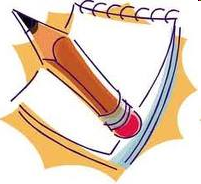 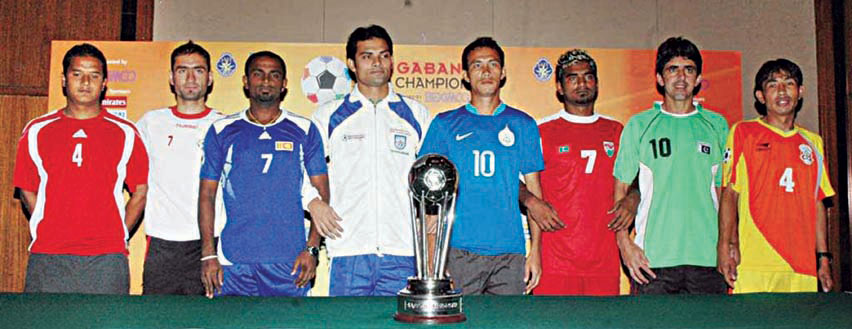 এই সেটটিকে কী সেট বলা যেতে পারে?
সসীম সেট
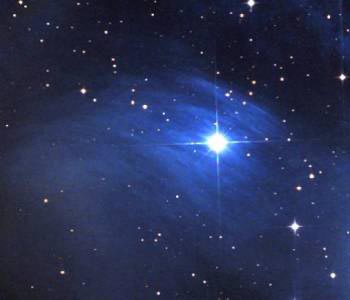 অসীম সেট
নিচের কোনটি অসীম ও কোনটি সসীম সেট?
A = { a, b, c } 

B = { 1, 2, 3, 4, . , . , . , }
সেটের সংযোগ ও ছেদ:
A = { 1, 2, 3 }, B = { 2, 4, 5 } হলে, 
 
i)    A⋃B  = { 1, 2, 3 }⋃{ 2, 4, 5 } 
                  ={ 1, 2, 3, 4, 5}
ii)  A ⋂ B = { 1, 2, 3 } ⋂ { 2, 4, 5 } 
	          = { 2 }
দলীয় কাজ:
সকল শিক্ষার্থী ৫ টি গ্রুপে বসে প্রত্যেক গ্রুপ নিচের প্রশ্ন গুলোর উত্তর লিখবে।
 A = { 1, 2, 3 } , B = { 2, 4, 5 } 
 এবং C = { 4, 6, 7 }  হলে ,
  i) A ⋃ B  ও  ii) A ⋂ C এর মান নির্ণয় কর? 

 দুইটি সসীম ও দুইটি অসীম সেট লিখ ।
মূল্যায়ন
১। সেট কাকে বলে?
  A = { 1, 2, 3 }  , B = { 2, 4, 5 }  এবং
  C={4, 6, 7} কয়েকটি সেট  
২। উপরের সেট গুলি কোন পদ্ধতিতে লিখা? 
৩। A⋃B মান কত হবে?
৪। A ⋂ B মান কত হবে?
৫। D={2, 4, 6,-------- } কোন প্রকারের সেট?
বাড়ির কাজ
১।  A = { -1, 0, 2, 3 }, B = { -3, 3, 4, 5 } হলে ,   
       A⋃B  এবং A ⋂ B  নির্ণয় কর।
২।  U = { 1, 2, 3, 4, 5, 6 },
     A = { 1, 2, 3 }, B = { 2, 4, 5 } 
     এবং C = { 4, 6, 7 } হলে প্রমাণ কর যে , 
    (A ⋃ B) ⋂ C=(A⋂B)⋃(B⋂C)
গণিত মানুষকে সত্য বলতে শেখায়
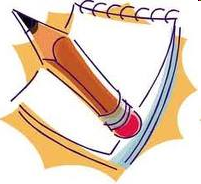 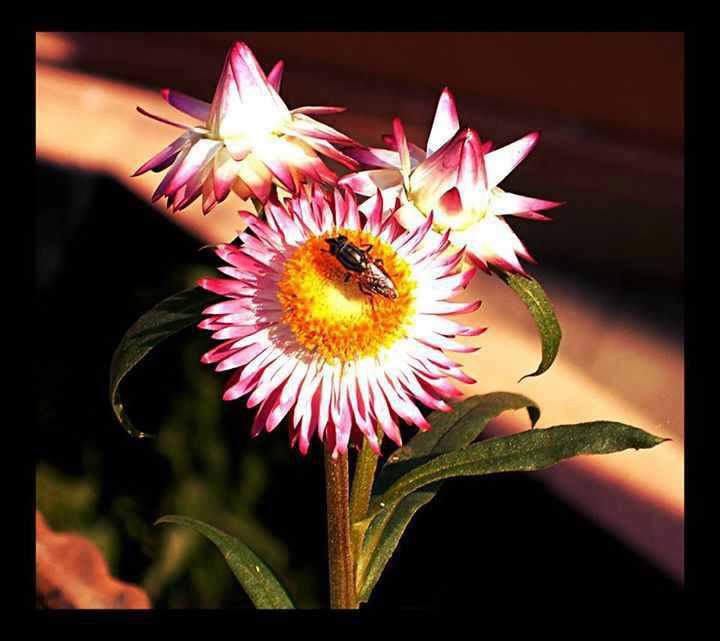 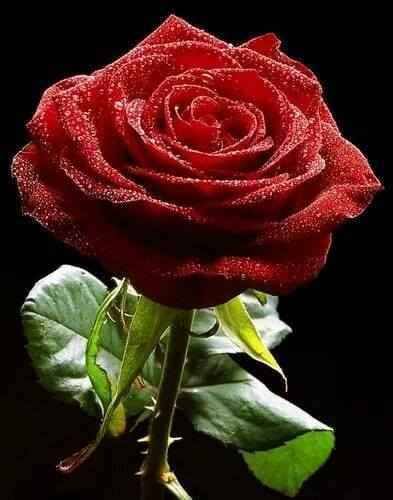 END
ধন্যবাদ সবাইকে